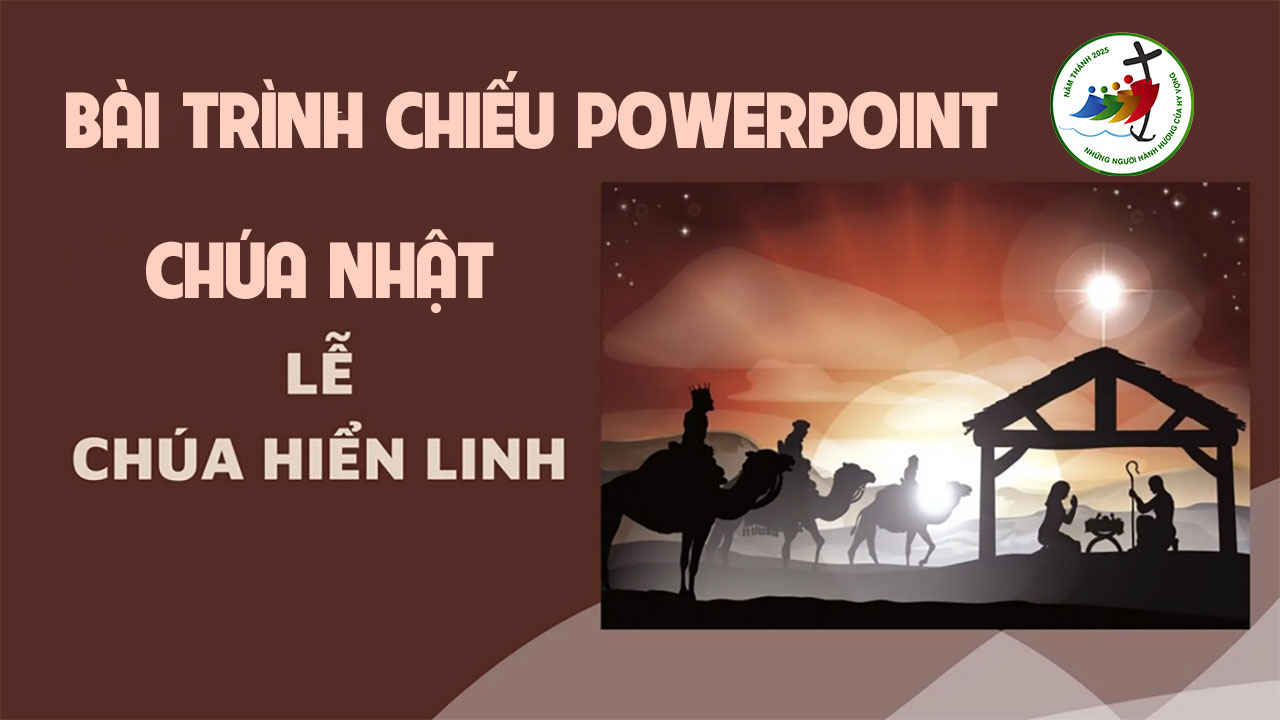 Xin lưu ý:
Bài trình chiếu dùng Font
UTM American Sans (Headings)
Thánh vịnh 71
Lễ Hiển Linh
Kim Long
Đk: Lạy Chúa, muôn dân khắp địa cầu cùng thờ kính Ngài.
Tk1: Tâu Thượng Đế, xin ban quyền bính cho Tân vương, trao công lý trong tay hoàng tử. Để Tân Vương theo công lý xét xử dân Ngài, bênh quyền lợi kẻ khó nghèo luôn.
Đk: Lạy Chúa, muôn dân khắp địa cầu cùng thờ kính Ngài.
Tk2:  Vương triều sẽ luôn đua nở thắm hoa công minh, thiên thu mãi an ninh thịnh trị. Người quản cai qua sông Cái đến tận địa cầu, qua biển này và tới biển kia.
Đk: Lạy Chúa, muôn dân khắp địa cầu cùng thờ kính Ngài.
Tk3: Ai nghèo khó khấn vái Ngài sẽ luôn thương nghe, ra tay cứu con dân cùng khổ. Chạnh lòng thương ai nguy khốn bé nhỏ, đơn hèn, Dân bần cùng Người tế độ cho.
Đk: Lạy Chúa, muôn dân khắp địa cầu cùng thờ kính Ngài.
Tk4:  Danh Người sẽ chói sáng cùng thái dương lan xa, qua muôn kiếp muôn năm trường cửu. Nhờ Tôn Danh, muôn dân cõi thế được chúc lành, thiên hạ cùng cầu phúc Người luôn.
Đk: Lạy Chúa, muôn dân khắp địa cầu cùng thờ kính Ngài.
Alleluia-alleluia:
Chúng tôi đã thấy ngôi sao của Người ở phương Đông, và chúng tôi đến để triều bái Người.
Alleluia.
CA NHẬP LỄ
Chúa ĐếnTrần Văn Huyến
ĐK. Này Chúa đến trong vương quyền, Ngài ngự đến trong vinh quang Vua đất trời, Vua muôn đời Ngài đến thống trị trần gian. Trần hoàn ơi suy tôn Ngài Ngài là Chúa muôn muôn loài. Vương quốc Ngài luôn vững bền, lạy Chúa Chúa tể càn khôn.
Tk1. Bao ngàn năm trần gian trong cảnh lầm than, chờ mong một Vua Cứu Tinh. Bao ngàn năm trần gian những mong chờ tha thiết, ngóng trông Cứu Tinh ra đời. Kìa Ngài ngự đến! Kìa Ngài ngự đến! Đầy thế lực vinh quang, tay nắm trọn vương quyền.
ĐK. Này Chúa đến trong vương quyền, Ngài ngự đến trong vinh quang Vua đất trời, Vua muôn đời Ngài đến thống trị trần gian. Trần hoàn ơi suy tôn Ngài Ngài là Chúa muôn muôn loài. Vương quốc Ngài luôn vững bền, lạy Chúa Chúa tể càn khôn.
Tk2. Xin rộng ban quyền năng xét xử trần gian, sự công minh cho Đức Vua cho bình an, công lý đến trên toàn thế giới báo tin Đức Vua ra đời. Kìa Ngài ngự đến! Kìa Ngài ngự đến! Đầy thế lực vinh quang, tay nắm trọn vương quyền.
ĐK. Này Chúa đến trong vương quyền, Ngài ngự đến trong vinh quang Vua đất trời, Vua muôn đời Ngài đến thống trị trần gian. Trần hoàn ơi suy tôn Ngài Ngài là Chúa muôn muôn loài. Vương quốc Ngài luôn vững bền, lạy Chúa Chúa tể càn khôn.
Dạ Hành(khuyết danh)
Đk. Cùng dân xưa ta hướng theo sao đêm, về Bêlem lạnh vắng rất êm đềm. Bầy chim đêm tung bay theo ánh sao, lướt chập chờn trên đoàn dân dạ hành. Từ trời đêm vang xuống bao khúc ca, mừng hồng ân ngự đến với muôn lòng. Lòng rộn vui khi nghe vang tiếng ca, Chúa cao vời bỏ trời vì mến ta.
Solo. Dừng bước bên nôi rơm tiêu điều, quỳ ngắm nhan Hài Nhi mỹ miều. Tình yêu ôi cao thẳm đẹp quá. Tình bao la nồng thắm mặn mà. Nhìn sao đêm ta bước trong hân hoan, lòng say sưa theo tiếng Chúa an hòa. Nhạc thiên cung êm vang trong gió xa, phút thanh bình đã về với chúng ta.
Ba Vua Lên Đường.Giang Ân
ĐK. Từ Đông Phương Ba Vua lên đường. Tiến về Bê-lem tìm Ngôi Sao sáng. Nơi Chúa sinh ra trong cảnh cơ hàn. Chỉ có chiên lừa làm hơi ấm đêm đông.
Tk1. Ba Vua dâng tiến Chúa Hài Nhi: vàng, nhũ hương, mộc dược làm lễ dâng lòng thành. Với niềm hỷ hoan mừng Vua giáng thế. Sinh xuống gian trần vì yêu thương chúng nhân.
ĐK. Từ Đông Phương Ba Vua lên đường. Tiến về Bê-lem tìm Ngôi Sao sáng. Nơi Chúa sinh ra trong cảnh cơ hàn. Chỉ có chiên lừa làm hơi ấm đêm đông.
Tk2. Ba Vua chiêm bái Chúa Hài Nhi. Nhìn Bé Thơ dịu dàng lòng mến yêu đầy tràn. Chúc tụng tôn vinh tình yêu Giáng Thế. Ban xuống cho đời nguồn bình an chứa chan.
ĐK. Từ Đông Phương Ba Vua lên đường. Tiến về Bê-lem tìm Ngôi Sao sáng. Nơi Chúa sinh ra trong cảnh cơ hàn. Chỉ có chiên lừa làm hơi ấm đêm đông.
CA TIẾN LỄ
Đối Ca Tiến LễLễ Dâng Đêm ThánhHồng Bính
1. Đêm nay Chúa ra đời, đơn côi trong nghèo khó, con không biết lấy gì để dâng Chúa đêm nay.
***. Để bù vào tình yêu cao siêu con nào biết lấy chi dâng Ngài. Đền bù vào tình yêu bao la, con chẳng có lễ dâng Ngài ơi. Vàng mộc dược nhũ hương cao sang. Con chẳng có Chúa ơi, đừng buồn. Dâng về Chúa đêm nay,
***. dâng tấm lòng hòa bình, đêm hồng phúc linh thiêng, con Chúa Trời hạ sinh. Con xin dâng lên cùng các Thiên Thần, câu ca vinh danh Thiên Chúa trên trời, dâng tiếng lòng tạ ơn, Chúa yêu người biển khơi.
2. Đêm nay Chúa ra đời, con xin dâng về Chúa, dâng thân xác linh hồn, rượu thơm bánh tinh tuyền.
Con Thiên Chúa Làm NgườiTrọng Khẩn
Tk1. Trong đêm đông lạnh giá, một Hài Nhi Con Chúa Trời giáng thế. Bởi vì yêu nhân loại mà Ngài đã hóa thân làm người sẻ chia kiếp sống lầm than. Đêm giao duyên trời đất, loài thọ sinh sống trong nguồn thiên phúc. Giữa đồng không hiu quạnh, Ngài lặng lẽ nằm trong hang lừa, màng chi chốn ở giàu sang.
Đk. Con Thiên Chúa đã làm người hầu phàm nhân trở nên nghĩa tử Chúa, ơn thánh thăng hoa cả kiếp người. Con Thiên Chúa đã vào trần một lần thôi để cho cả thế giới được sống bên Con Một Đấng Vô Biên.
Tk2. Giê-su nên nhỏ bé, dù uy linh hơn cả hàng vương tướng. Dẫu rằng mang ngôi vị Con Thiên Chúa với muôn uy quyền, Ngài vui sống kiếp hèn đơn. Bao gian nan cuộc sống, Ngài sẻ chia với con người dưới thế. Suối nguồn ơn cứu độ Ngài đổ xuống khắp dương gian này để cho phúc lành tràn lan.
Đk. Con Thiên Chúa đã làm người hầu phàm nhân trở nên nghĩa tử Chúa, ơn thánh thăng hoa cả kiếp người. Con Thiên Chúa đã vào trần một lần thôi để cho cả thế giới được sống bên Con Một Đấng Vô Biên.
Tk3. Ai cho ta hạnh phúc giữa trần gian gian khó và nguy biến. Chỉ mình Con Chúa Trời, Ngài là Đấng Cứu Tinh nhân loại, hằng tha thứ hết tội khiên. Dân xưa kia đợi trông lòng chờ mong Đấng cứu độ mau đến. Đã ngàn năm trông đợi, lời thề hứa với con dân Ngài, giờ đây Chúa rủ tình thương.
Đk. Con Thiên Chúa đã làm người hầu phàm nhân trở nên nghĩa tử Chúa, ơn thánh thăng hoa cả kiếp người. Con Thiên Chúa đã vào trần một lần thôi để cho cả thế giới được sống bên Con Một Đấng Vô Biên.
Dâng Chúa Hài NhiHải Nguyễn
Tk1. Bê-lem trời đông sương giá, Chúa Hài Nhi sinh xuống làm người, mang thân phận người khổ đau, Chúa những mong chia sớt buồn vui. Chung quanh lũ bò lừa ngây ngô thở hơi sưởi ấm cho Vua Trời cam tâm xuống trần làm người thế, gánh chịu bao khổ đau vì yêu.
Đk. Dâng Chúa Hài Nhi yêu thương nồng nàn theo bánh rượu dâng lên giữa trời giá sương. Xin Chúa nhận cho hương hoa của trần gian kính dâng, chỉ mong dịu chút giá lạnh đêm đông.
Tk2. Chung quanh Hài Nhi chỉ có lũ lừa chiên cùng với mục đồng, Chúa đã chịu cảnh đơn côi, khi mới sinh trong kiếp trần ai. Nhân gian xua đuổi và khinh chê đâỷ đưa người đến nơi hang lừa, ban cho lũ mục đồng ngây thơ, phúc được nghênh đón Vua Tình Yêu.
Đk. Dâng Chúa Hài Nhi yêu thương nồng nàn theo bánh rượu dâng lên giữa trời giá sương. Xin Chúa nhận cho hương hoa của trần gian kính dâng, chỉ mong dịu chút giá lạnh đêm đông.
Tk3. Không trung lừng vang tiếng hát Khúc Thần Ca hoan chúc dặt dìu tung hô mừng Vua Hài Nhi sinh xuống nơi hang đá đìu hiu. Vinh danh Chúa Trời lừng không trung, bình an trần thế ai ngay lành, đêm đông giá lạnh miền Bê lem, sáng bừng ân phúc từ trời cao.
Đk. Dâng Chúa Hài Nhi yêu thương nồng nàn theo bánh rượu dâng lên giữa trời giá sương. Xin Chúa nhận cho hương hoa của trần gian kính dâng, chỉ mong dịu chút giá lạnh đêm đông.
CA NGUYỆN HIỆP LỄ
Chúng Tôi Đã ThấyXuân Thảo
Đk. Chúng tôi đã thấy ngôi sao của Người, ngôi sao của Người xuất hiện ở phương Đông. Chúng tôi đã đến triều bái tôn thờ. Vàng hương mộc được của lễ dâng Người.
Tk1. Người, Người giải thoát kẻ bần dân kêu khổ. Và kẻ khốn cùng không chỗ tựa nương. Người, người chạnh lòng thương, thương ai bé nhỏ khó nghèo, mạng sống dân nghèo Người ra tay, ra tay tế độ.
Đk. Chúng tôi đã thấy ngôi sao của Người, ngôi sao của Người xuất hiện ở phương Đông. Chúng tôi đã đến triều bái tôn thờ. Vàng hương mộc được của lễ dâng Người.
Tk2. Núi, núi đem lại cảnh hòa bình trăm họ. Đồi, đồi rước về nền công lý vạn dân. Danh (là) danh thơm Người sẽ trường tồn vạn kỷ. Nức tiếng gần xa, gần xa dưới ánh mặt trời.
Đk. Chúng tôi đã thấy ngôi sao của Người, ngôi sao của Người xuất hiện ở phương Đông. Chúng tôi đã đến triều bái tôn thờ. Vàng hương mộc được của lễ dâng Người.
Ánh Sáng Muôn DânGiang Tâm
Đk. Ánh sáng muôn dân đã tỏa chiếu khắp trên gian trần. Này Vị Cứu Tinh từ trời hiển vinh vì yêu chúng sinh Ngài đã hiển linh tỏ mình ra cho muôn dân. Hoan hỉ nào ta con cái một Cha trong khắp gần xa chung tiếng hòa ca, cảm tạ Thiên Chúa chúng ta. Ánh Thánh Nhan Ngài xin tỏa chiếu sáng ngời trên chúng con!
Tk1. Từ phương Đông ba vị hiền vương, theo sao sáng dấn bước lên đường. Tìm về Đấng Cứu Tinh xa vượt dặm trường. Dâng tiến Chúa mộc dược, vàng quý, nhũ hương.
Đk. Ánh sáng muôn dân đã tỏa chiếu khắp trên gian trần. Này Vị Cứu Tinh từ trời hiển vinh vì yêu chúng sinh Ngài đã hiển linh tỏ mình ra cho muôn dân. Hoan hỉ nào ta con cái một Cha trong khắp gần xa chung tiếng hòa ca, cảm tạ Thiên Chúa chúng ta. Ánh Thánh Nhan Ngài xin tỏa chiếu sáng ngời trên chúng con!
Tk2. Muôn dân hỡi, hãy ca ngợi Chúa! Ngàn dân ơi, hãy chúc tụng Ngài! Vì tình Chúa thương ta thật là mãnh liệt. Lòng thành tín của Ngài bền vững muôn năm.
Đk. Ánh sáng muôn dân đã tỏa chiếu khắp trên gian trần. Này Vị Cứu Tinh từ trời hiển vinh vì yêu chúng sinh Ngài đã hiển linh tỏ mình ra cho muôn dân. Hoan hỉ nào ta con cái một Cha trong khắp gần xa chung tiếng hòa ca, cảm tạ Thiên Chúa chúng ta. Ánh Thánh Nhan Ngài xin tỏa chiếu sáng ngời trên chúng con!
Tk3. Này đây ánh sáng soi mọi nước, là vinh quang dân thánh của Ngài. Và này chính mắt con đã được ngắm nhìn ơn cứu rỗi diệu kỳ mà Chúa thương ban.
Đk. Ánh sáng muôn dân đã tỏa chiếu khắp trên gian trần. Này Vị Cứu Tinh từ trời hiển vinh vì yêu chúng sinh Ngài đã hiển linh tỏ mình ra cho muôn dân. Hoan hỉ nào ta con cái một Cha trong khắp gần xa chung tiếng hòa ca, cảm tạ Thiên Chúa chúng ta. Ánh Thánh Nhan Ngài xin tỏa chiếu sáng ngời trên chúng con!
Trong Đêm Hồng PhúcPhùng Minh Mẫn
Tk1. Trên dương trần rộn rã, hát khen mừng Danh Thánh. Ca khen Ngài là Chúa luôn giàu lòng thương xót. Sai Con Một yêu dấu đến giữa lòng thế giới. Đến đem hạnh phúc, đem yên vui cho muôn người. Biết lấy gì đền đáp, lấy gì mà dâng Chúa. Trong đêm đầy hồng phúc, đêm bình an chan chứa! Con xin hòa lời hát cùng với muôn thiên thần, hát vang lưng trời câu ngợi chúc khen Danh Ngài.
Đk. Nào vang tiếng hát kính mừng Chúa Ngôi Hai, Ngài đã giáng sinh mặc lấy thân phận người dương thế. Mừng Chúa Ngôi Hai Ngài đã giáng sinh, hạnh phúc thanh bình đến muôn người.
Tk2. Khi con người lạc lối trót sa vòng mê đuối, Cha muôn đời từ ái chạnh lòng thương thế giới. Thương ban nguồn chân lý, thương ban nguồn cứu rỗi. Khấng ban này chính ngôi Hai sinh ra làm Người, biết lấy gì đền đáp, lấy chi làm hy lễ. Trong đêm đầy hồng phúc, đêm tình yêu giáng thế! Biết lấy gì đền đáp lòng Chúa thương vô bờ. Ví hơn mây trời, hơn đại dương, hơn sông dài.
Đk. Nguyện dâng niềm cảm mến làm lễ vật dâng tiến, dệt muôn lời ngợi khen Cha chí nhân vì chính Ngài ban xuống cho người thế trần này Con một Cha dấu yêu vô ngàn.
CA KẾT LỄ
Hãy Loan BáoKim Long
Đk. Hãy loan báo cho người người, một Hài Nhi vừa giáng sinh. Chúa nay viếng thăm trần đời, Ngài là Chúa, Vua bình an.
Tk1. Miệt mài đợi Chúa đã bao năm, giờ này toàn thế giới hân hoan mừng rỡ . Hãy đến kính thờ Vị Cứu Thế cất tiếng tấu hòa bài hát mới chúc mừng Chúa mọi nơi.
Đk. Hãy loan báo cho người người, một Hài Nhi vừa giáng sinh. Chúa nay viếng thăm trần đời, Ngài là Chúa, Vua bình an.
Tk2. Ngàn tầng trời lấp lánh trăng sao, địa cầu rực rỡ kết hoa muôn màu sắc. Hãy đến kính thờ Vị Cứu Thế cất tiếng tấu hòa bài hát mới chúc mừng Chúa mọi nơi.
Đk. Hãy loan báo cho người người, một Hài Nhi vừa giáng sinh. Chúa nay viếng thăm trần đời, Ngài là Chúa, Vua bình an.
Tk3. Chập chùng đồi núi vút lên cao, dạt dào từng lớp sóng xa khơi dồn lấp. Hãy đến kính thờ Vị Cứu Thế cất tiếng tấu hòa bài hát mới chúc mừng Chúa mọi nơi.
Đk. Hãy loan báo cho người người, một Hài Nhi vừa giáng sinh. Chúa nay viếng thăm trần đời, Ngài là Chúa, Vua bình an.
Tk4. Nhịp nhàng từng lớp lớp mây bay, rộn ràng cành lá phất phơ theo ngọn gió. Hãy đến kính thờ Vị Cứu Thế cất tiếng tấu hòa bài hát mới chúc mừng Chúa mọi nơi.
Đk. Hãy loan báo cho người người, một Hài Nhi vừa giáng sinh. Chúa nay viếng thăm trần đời, Ngài là Chúa, Vua bình an.
Khúc Ca Hiển LinhNguyễn Duy
Tk1. Ba Vua phương đông tới Bê-lem tìm Vị Cứu Thế. Ba Vua phương đông tới Bê-lem để triều bái Người. Và họ đã thấy một Thơ Nhi bé nhỏ. Và họ đã thấy Con Thiên Chúa ở cùng chúng ta.
Tk2. Ba Vua phương đông tới Bê-lem để được chiêm ngắm. Muôn dân reo vui Chúa uy linh Người đã đến rồi. Và họ nhận biết Người là Vua đất trời. Và họ nhìn thấy vinh quang Chúa chiếu tỏa khắp nơi.
Tk3. Ba Vua phương đông hát vang lên bài ca cảm mến. Dâng Vua yêu thương trót tâm tư và cả nỗi niềm. Họ cùng thành kính quỳ dâng Chúa cứu độ. Này là của lễ vàng nguyên với mộc dược nhũ hương.
Người Lữ Hành Trong Hy VọngBùi Ninh
Đk. Hành trình của đời ta trên con đường về quê trời. Hành trình của đời ta mang hy vọng vào tình Chúa. Mọi nẻo đường cùng chung bước tình thương. Mọi nẻo đường dắt nhau về Nước Trời.
Tk1. Hân hoan ta ra đi loan báo mùa hồng ân. Để muôn dân yêu mến Cha trên trời. Loan tin cho muôn dân Thiên Chúa là tình yêu. Ngài xuống thế để cứu độ chúng sinh.
Đk. Hành trình của đời ta trên con đường về quê trời. Hành trình của đời ta mang hy vọng vào tình Chúa. Mọi nẻo đường cùng chung bước tình thương. Mọi nẻo đường dắt nhau về Nước Trời.
Tk2. Giúp con vẹn giữ câu thề tình yêu hiến dâng Mẹ say mê. Dù cho khó khăn đường con đi có Mẹ hãi chi.
Đk. Hành trình của đời ta trên con đường về quê trời. Hành trình của đời ta mang hy vọng vào tình Chúa. Mọi nẻo đường cùng chung bước tình thương. Mọi nẻo đường dắt nhau về Nước Trời.